ГБУ ДПО Санкт-Петербургская академия        
постдипломного            педагогического образования 
                                     Отделение «География»

VI городской учебно-методический семинар «ФГОС: организация практической работы учащихся на уроках географии»

                       Тема: « Методические рекомендации при проведении 
                       практических     работ по географии с учетом ФГОС» 
                                              
Богданова В.А. преподаватель СПб ГБПОУ 
        «КОЛЛЕДЖ «ЗВЁЗДНЫЙ»
  Московского района          Санкт-Петербурга
                                                             
                      

 Санкт-Петербург

 2019
Актуальность темы 

дает возможность проследить все компоненты урока географии с учетом  требований ФГОС – целевой, содержательный, процессуальный, мотивационный, оценочно-результативный. 
В частности, при отборе содержания -  использование материалов разных форматов, 
при организации учебно-познавательной деятельности - динамичность в сочетании элементов урока со сменой видов деятельности, 
с целью мотивации – создание дружелюбной атмосферы, уверенности в своих силах, сотрудничества; 
при подведении итогов деятельности - систематичность и регулярность учета.
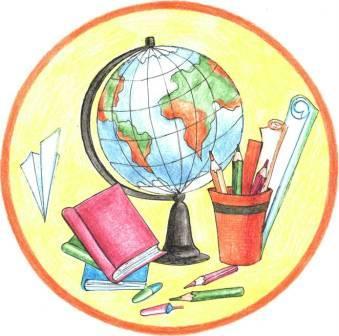 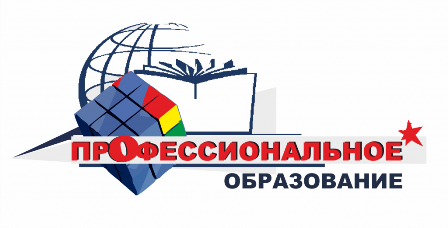 Цель реферата 
   
    показать специфику учебной деятельности в Колледже        при    приоритете обучения профессии, 
   
с критической точки зрения проанализировать свою     деятельность по организации практической работы обучающихся с учетом требований ФГОС, 

рассказать о своем опыте.
Изучение географии  в Колледже предусмотрено один учебный год  на 2- м курсе - 59 часов, включая 13 часов практических работ и 30 часов самостоятельной внеурочной работы. 
Фундаментом обучения в соответствии со ФГОС является деятельностный подход. 
В центре учебного процесса организация деятельности с различными источниками географической информации: окружающая действительность, учебник, географическая карта, контурная карта, статистические данные,  интернет-ресурсы, средства массовой информации и др. 
Предполагается, что  учебные действия, усвоенные  как базовые, будут  переноситься на другие источники информации и виды деятельности. В частности: выделять главную мысль, отбирать необходимые сведения, составлять план, описывать, объяснять, 
задавать вопросы, составлять схему, оценивать, определять и планировать свои  действия и др.
Интерес к географическим знаниям, умение пользоваться картой при изучении географии обязательно поощряется и через обращение к личности. Формирование эмоционально-личностного отношения к явлениям окружающего мира, формирование интересов и склонностей, переживание тех или иных чувств,  воспитание положительного отношения к знаниям, к процессу учения; формирование идей, взглядов, убеждений, качеств личности, оценки, самооценки и самостоятельности; приобретение опыта адекватного поведения в любом обществе.  Никогда не лишне сказать обучающимся какие они активные, любознательные, отзывчивые.
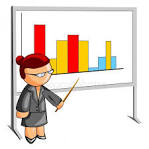 Общие требования к выполнению практических заданий

   Практические занятия выполняются обучающимися в соответствии с учебным расписанием занятий. 
   Пропущенные практические занятия выполняются по согласованию с преподавателем в дни консультаций. 

   К выполнению заданий допускаются
- подготовленные к практической работе, ознакомившиеся с целью и порядком выполнения задания;
- изучившие теоретические материалы, относящиеся к выполняемой работе по рекомендуемым учебникам, учебным элементам, конспектам.
Продемонстрирую методические рекомендации и ход нескольких практических работ. 

Практическая  работа №1
Тема: Современная политическая карта мира
Цель: Развивать географическое мышление как одно из проявлений диалектического мышления, т. е. учить их мыслить комплексно и с учетом реалий целостного многообразного и динамично изменяющегося мира, решать доступные учебные задачи в частности, знать  географическую специфику отдельных стран и регионов, их различия по уровню социально-экономического развития.
Задачи: -Показывать на карте мира страны и территории, которых коснулись количественные и качественные перемены, произошедшие с момента окончания II мировой войны до наших дней. 
- Показывать на карте мира новые суверенные государства, образовавшиеся при распаде СССР  - эту часть ответа у карты можно давать, используя рабочую тетрадь (строго свою)
- на примере отдельной страны применять географический и социально-экономический подходы к её характеристике.
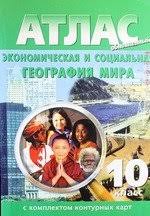 Методические рекомендации:

•Перед ответом  у карты отработайте все задания в атласе  на стр.2-3

•Используйте материалы урока, изложенные в рабочей тетради по теме как источник информации, чтобы запомнить необходимые  факты и повторить их перед ответом.

•Наблюдайте за ответами  у карты других учащихся - это  тренировка необходимого умения концентрировать внимание и быстро выполнять задания.
Порядок выполнения:
• Ознакомьтесь с методическими указаниями
• Выполните следующие задания:
Задание 1.Назвать и показать  территории, которые отошли к СССР после    окончания Второй  мировой войны 
Задание 2. Назвать и показать страны, которые пережили  раскол
Задание 3. Назвать и  показать страны, входившие в  мировую систему социализма. 
Задание 4. Назвать и показать государства, образовавшиеся при распаде СССР
Задание 5. Показывать п-ов Крым, присоединившийся к РФ в 2014 г., другие изменения на карте мира, имевшие место в 2000-е гг. (проверка домашнего задания) 
Задания 1-5 комментировать на предмет количественные или качественные изменения имели место?
Задание 6. На примере отдельной страны показать применение географического и социально-экономического подходов (домашняя заготовка, использование записей в рабочей тетради  предполагает снижение
Практическая  работа №1 выполняется после изучения на уроках 1-3  тем 
«Изменения на политической карте мира во вт. половине XX в.» и 
                              «Типология стран мира». 
Предполагается, что 
I. Обучающиеся владеют необходимой информацией о количественных  и качественных изменениях на политической карте мира:
II. Обучающиеся знают, в чем суть  географического и социально-экономического подходов к определению типов стран
могут показать их на примерах (домашняя заготовка). 
План ответа у карты, включает в себя 6 пунктов и  выдан каждому учащемуся под запись заранее, оговариваем, что 1-5 задания отвечаем фрагментарно по усмотрению преподавателя, задание 6 отвечает каждый.
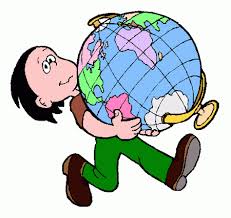 Практическая работа№4.

Тема:  Отрасли мирового хозяйства.  География промышленности.

Цель: В соответствии с ФГОС  отработать понимание учащимися особенностей размещения основных видов природных ресурсов, их главные месторождения и территориальные сочетания.  Формировать у учащихся географическую культуру, интерес к географическим знаниям, умение пользоваться картой.

Задачи:
- проверить усвоение материала уроков 
- проверить навыки работы с материалом атласа.
Методические рекомендации:   

Повторите материал уроков «НТР и мировое хозяйство» и §§26- 29 учебника

Выполняя задания практической работы, прежде всего, уясните информацию, представленную в легенде необходимой карты атласа с тем, чтобы правильно  руководствоваться ею при ответах.

Найдите на указанных страницах необходимые диаграммы, включите в ответ  их данные.

Ответы запишите в рабочую тетрадь.
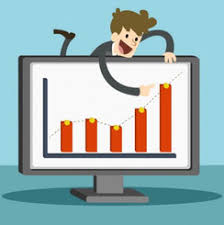 Порядок выполнения: 
1. По атласу  стр. 16.  Какие  страны являются мировыми лидерами по добыче нефти? Указать основные направления  морских перевозок нефти - откуда и куда они осуществляются?   
2. По атласу  стр. 16 определить мировых лидеров в производстве электроэнергии и в производстве электроэнергии на душу населения.
3.По атласу стр.16 определить позиции РФ в производстве электроэнергии и в производстве электроэнергии на душу населения.
4. По атласу стр.17-18 
А). Какой продукт производит черная металлургия? Основные виды продукции цветной металлургии?
Б) Определить позиции РФ в  черной и цветной металлургии.
Г) По атласу стр.19, что общего в характеристике стран, чья специализация  в международном разделении труда   продукция машиностроения? Чем объяснить эту их специализацию?
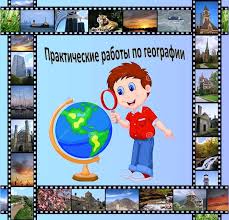 Задание 2.Выполнить тесты: 

№1.Наиболее сильное влияние НТР испытывают:
А) энергетика, машиностроение, химическая промышленность
Б) машиностроение, легкая промышленность, растениеводство
В) лесная промышленность, химическая промышленность, строительство
Г) приборостроение, животноводство, легкая промышленность
№2.Среди регионов мира крупнейший потребитель топлива:
А) Австралия	                              В) Европа
Б) Латинская Америка               Г) Африка
№3.Больше всего электроэнергии на душу населения производит   (Атлас стр.16):
А) Китай
Б) Россия
В) Норвегия	
Г) Мексика
№4. Расположить страны в той очередности, которую они 
занимают  в мире по  производству алюминия (Атлас стр.18): 
А) США	Г) Индия
Б) Норвегия	Д)  Россия
В) Франция	Е) Канада
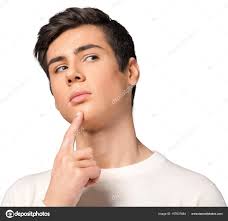 Практическая  работа №4 проводится на уроке 14 – это 3-й час работы по теме «Мировое хозяйство». 
К этому времени в наличии некоторый опыт работы с картами атласа «Экономическая и социальная география мира», полученный при изучении тем  «География мировых природных ресурсов» и «География населения мира». 
Есть понимание, что атлас содержит комплексные карты, которые  отображают несколько элементов близкой тематики, подборку показателей одного явления. Что наша работа с картами атласа предполагает осуществление таких задач как:
1) понимать карту - усвоить основные свойства карты.  В частности, знаковость изображения, отбор и обобщение изображаемых объектов и явлений, системность отображения действительности. Кроме того,   особенности различных видов карт, их условные обозначения, возможности применения; 
2) читать карту -  уметь выяснить картографическое отображение  географической действительности, то есть по условным обозначениям обнаружить взаимосвязи явлений природы и человеческой деятельности. 
Есть также понимание, что решение этих задач способствует упорядочению географических знаний, Как результат,  с задачами  понимать  и читать карту справляется большинство учащихся.
Практическая работа №6.
Тема: Западная Европа.  Хозяйство: место в мире, различия между странами, высокоразвитые районы.
Цель: По ФГОС - развитие познавательных интересов, интеллектуальных и творческих способностей посредством ознакомления с важнейшими географическими особенностями и проблемами мира, его регионов и крупнейших стран;
Задачи:
-Проверить знания по теме «Зарубежная Европа. Общая характеристика региона».  
-продолжить работу по совершенствованию навыков работы с текстом, концентрируя внимание на поиске необходимой информации.  
-определять  на контурной  карте отдельные страны Европы.
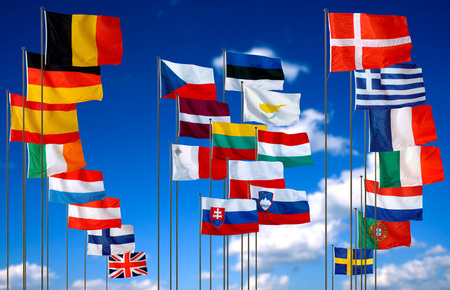 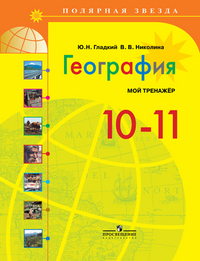 Методические рекомендации:   

Повторите материал уроков «Зарубежная Европа. Общая характеристика региона»» и §§26-29 Гладкий  Ю.Н., Николина В.В. География  11 класс. 
Практическую работу выполняйте, соблюдая  следующие правила:  
Задание 1 – работа с учебником
Задание 2 – работа с учебником
Задание 3 - Выданную  контурную  карту подписать  и выполнять задание к ней без всяких источников информации.
Порядок выполнения:
Задание 1. Используя §§8-12 учебника Гладкий  Ю.Н., Николина В.В. География  11 класс. Учебник для общеобразовательных организаций. М., 2018,  выполнить работу «Лицо стран Западной Европы»:
1.Страна, где 4/5 всей электроэнергии дают ГЭС?
2. 4 страны, которые имеют промышленные запасы нефти и газа?
3. Страна, которая по производству электроэнергии на АЭС занимает второе место в мире после США?
4.2 страны с крупными портово-промышленными комплексами?
5. 4 страны с самыми высокими в мире урожаями пшеницы?
6.Мировой лидер по сбору маслин? 
7.Мировой лидер по  производству вин?
8.4 страны - «рыболовы»? 
9. Экономически самая мощная страна зарубежной Европы.
10.Страна, где больше 90%всех внешнеторговых перевозок осуществляет морской транспорт? 
11.Один из мировых лидеров в области туризма? 
12.Страна, имеющая резкие контрасты в развитии отдельных своих районов? 
13.2 страны, которые имеют специализацию морских «перевозчиков»?
14.3 страны с постиндустриальной экономикой
Задание 2. Выполнить отдельные задания, указанные в учебнике Гладкий  Ю.Н., Николина В.В. География.  11 класс. 2018 
-Стр. 53 задание 1.  Сравнить по карте ЭГП Германии и Великобритании. В чем заключаются выгоды ЭГП Великобритании? 
-Стр.57 задание 5. Продолжите предложение «Приоритетными отраслями экономики Франции являются …
-Стр.61 задание 2.Выберите верные утверждения:
а) Италия – колыбель европейской цивилизации
б) ведущая отрасль итальянской индустрии – машиностроение
в) главная отрасль сельского хозяйства Италии – животноводство
г) в Италии развита индустрия туризма
д) Италия – страна без резких региональных контрастов
Задание 3. На контурной карте цифрами   обозначены несколько стран Европы. Выбрать только страны  Западной Европы, подписать их названия и указать столицы.
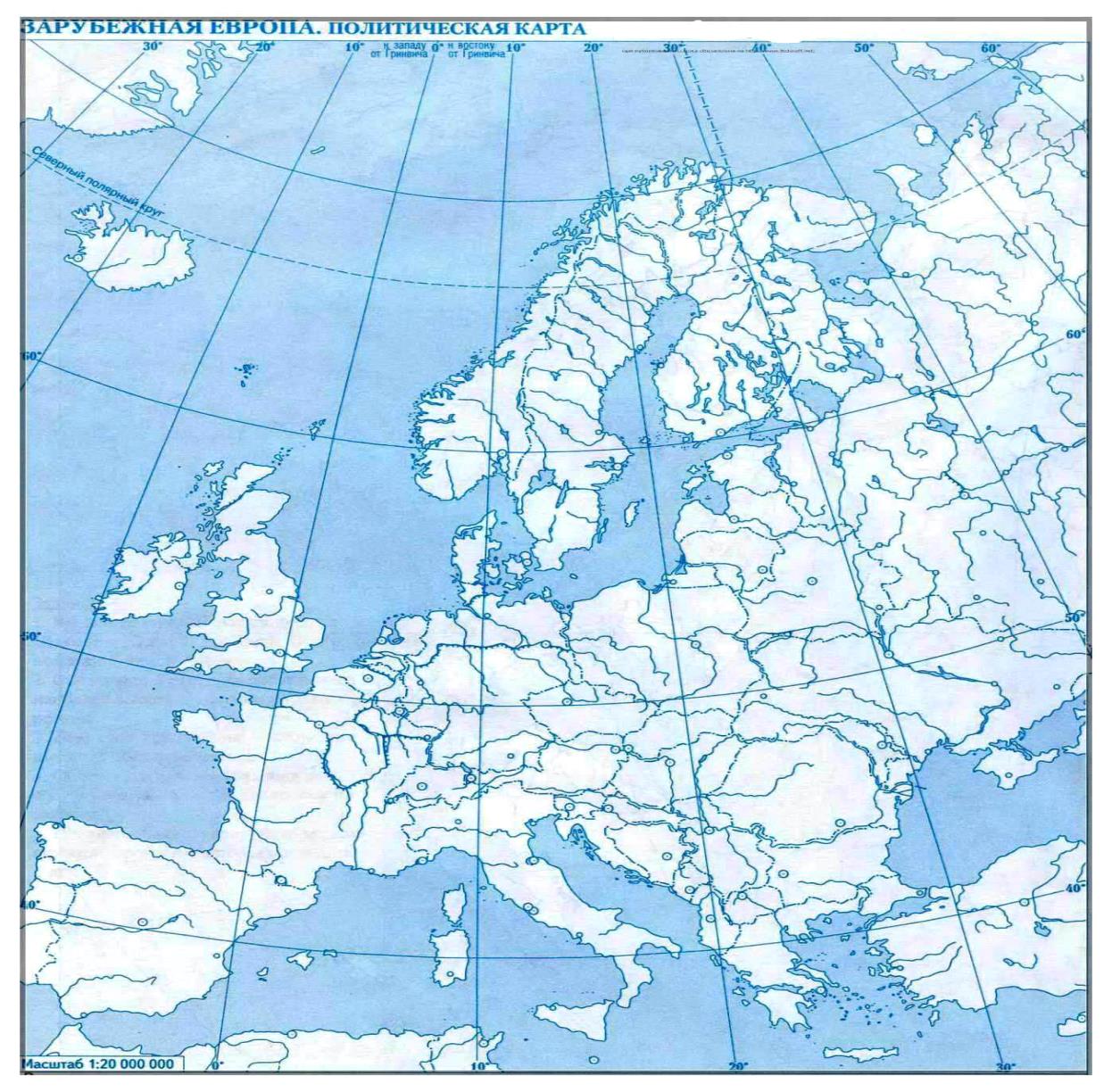 Практическая работа №6 – это  раздел  «Региональная характеристика мира» уроки 22 и 23. 
К этому времени изучена тема «Отрасли мирового хозяйства», достаточно сформированы УУД, в частности умение определять географическую специфику отдельных стран и регионов, их различия по уровню социально-экономического развития, специализации в системе международного географического разделения труда. 









Формирование пространственной картины мира дополняем заданием 3 - контурная карта. Здесь тренируем  такие УУД как картографическую грамотность, пространственную память, умение выделять географические объекты – страны и их столицы.
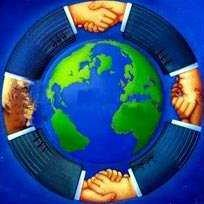 Заключение. Развитие мышления, воображения, получение важных в любой сфере жизни новых географических знаний– основа прочных навыков самостоятельной работы. Отсюда способность к сознательному и активному усвоению нового опыта и последующей трудовой деятельности. Колледж готовит обучающихся  по специальностям и профессиям  и они должны научиться ориентироваться в постоянно обновляющемся рынке всевозможных товаров и услуг с тем, чтобы найти достойную работу и реализовать свои способности.
Всё это важно специалисту технологу парикмахерского искусства, в коммерции по отраслям, звукооператору, руководителю творческого коллектива (народно-художественное творчество); в профессиях - секретарю, контролёру банка, продавцу, парикмахеру.
Личностные результаты – любознательность, уверенность, стремление к самосовершенствованию, ответственность за свой труд приходят с усвоением умений и навыков, в том числе и при выполнении практической работы на разных изучаемых дисциплинах.
Географические представления и кругозор - это факторы формирования мировоззрения, коммуникабельности. В том числе понимания необходимости любить и беречь  и целый мир, и свой мир.